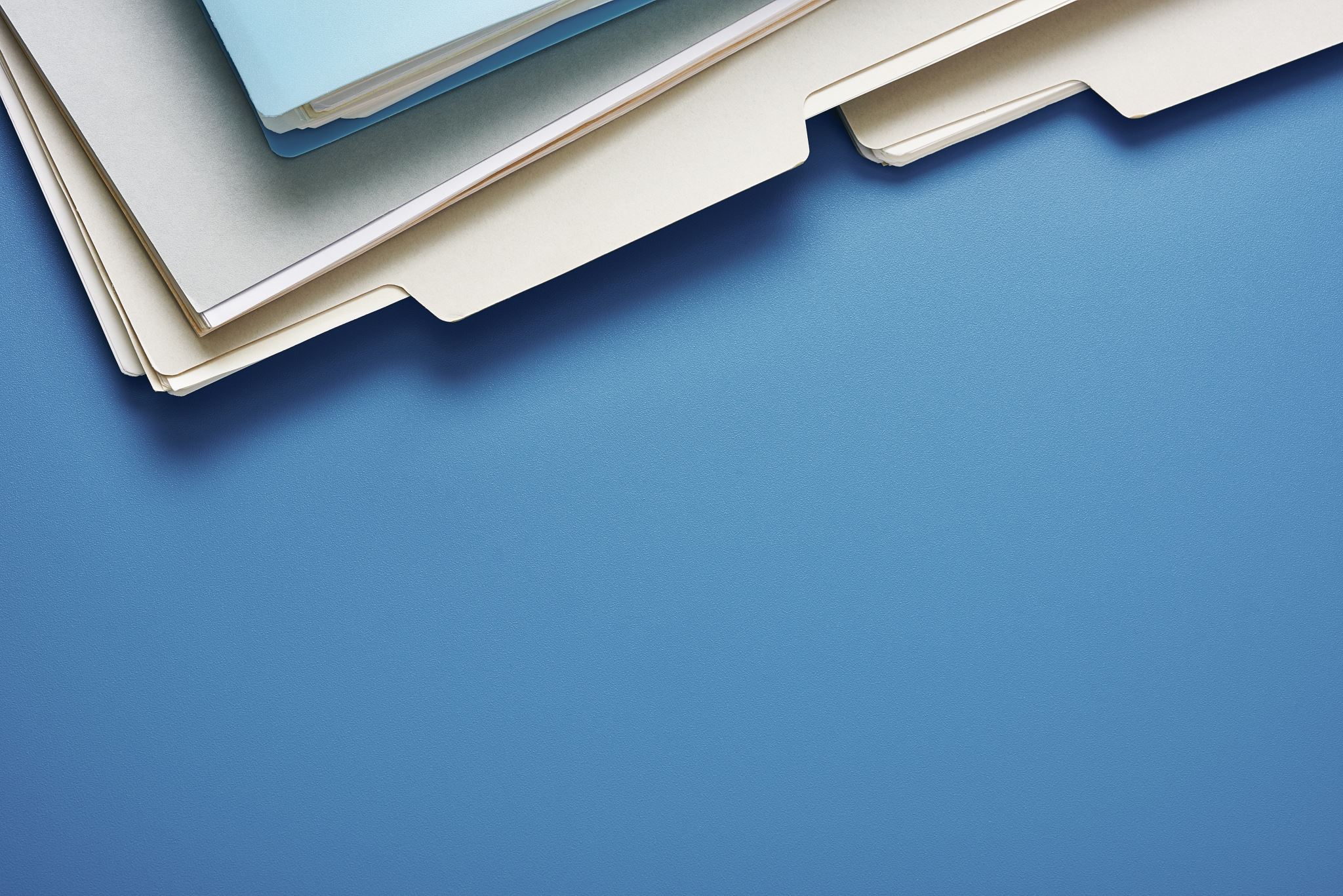 Comparison Paper
Agenda
Today's agenda Week 1 (based on your custome schedule)
Writing Intensive Course
Why write?
Communicate in a professional manner
Make professional gains for yourself or your colleagues
Graduate school
Increase the rigor of nursing profession

This is how you stand out from your peers…and people take note!
Think of an example
Comparison Paper
4 assignments (3 with peer feedback), 2 APA quizzes
Assignments will be completed mostly in this document
CPH Lit Review Table.xlsx
One in quiz format
Graded for completion 
APA quizzes graded by points
Comparison Paper Instructions
50 points, 4-6 pages
Template, Rubric 
All resources on ICON
Let’s look!
Timeline
Put your more detailed schedule here for whole semester.
Comparison PaperStructure
Introduction (5 points)
Public health issue and population overview
Provide evidence and data of problem within the population
United Nations Sustainable Developmental Goals https://sdgs.un.org/goals or HP 2030 objectives
Major Social Determinants of Health involved
Summarize the aim of the paper with purpose statement
Discussion (10 points)
public health issue
Populations of interest
SDH
Interventions and outcomes
populations, interventions
populations, interventions

Comparison (5 points)
Similarities
Differences

Conclusion (5 points)
A note about...
Chat GPT
When to use it or not
Plagiarism
Plagiarism quick reference
APA
2 quizzes
Let’s practice one!
Organizing
Each sentence is like a hamburger, which add up to make a paragraph, then together make the body of a paper
Introduction
Describe a problem
Provide evidence there really IS a problem
Explain why it matters (UN Sustainable Development Goals)
Define/explain important or potentially confusing terms
PURPOSE/THESIS 
STATEMENT
1. Summarize the purpose or the aim of the paper 
2. Provide a roadmap for your reader
Discussion
Provide details! 
(intro is overview, this is more in depth)
Context: Who, when, where, how, why?
- Population details
-Connection to UN Sustainable Development Goals or HPHP2030
- SDH
-Interventions and Outcomes
Define/explain important details
COMPARE and EVALUATE the interventions
Paragraph 2
Differences
Scope
PopulationGoals
Time
Cost Feasibility (barriers)
Impact or effectiveness
Outcomes (results) relative to initial goals
Paragraph 1
Similarities 
Scope
PopulationGoals
Time
Cost Feasibility (barriers)
Impact or effectiveness
Outcomes (results) relative to initial goals
Scope
Population
Time
Goals
Cost
Feasibility (barriers)
Impact or effectiveness
Outcomes (results) relative to initial goals
Comparison
Similarities
Differences
To summarize your main point or argument or finding

To explain why it matters 

So what?
What are the implications?
Conclusion
Assignments
Assignment 1
Due 2/22 by 0830
Purpose: Use the Writing Assignment 1 quiz link to indicate a topic of interest to you and two populations that are significantly affected by it.
Focus on a specific, measurable, health issue 
Choose two populations that are affected by this issue 
The population may be defined socially, chronologically, or geographically.  For example, trauma in children 0-12, or premature labor in persons of color, food insecurity in older adults, lead poisoning in Iowa’s poorest counties, etc.  It will be part of your job to narrow the population so that your exploration is comprehensive but not so narrow that you have to scrape to find reliable and credible sources.
Assignment 2a
Due 2/22 by 1130
Purpose: Begin a literature review to support your paper. Practice searching for quality resources that pertain to your topic, population, and potential interventions.
Steps:
Look for your collaborative document with the members in your table group. 
In class time will be given for you to find: 
1-2 articles on your public health topic of interest 
1-2 articles on each of your populations
1-2 articles on an intervention that addresses the public health issue within each of the populations 
** These articles may include statistics about the problem's significance in the country and the populations. Similarly, the population-specific articles will likely include that information and should help paint a picture of the population's needs, strengths and weaknesses that will support its need for interventions. 
You will then provide: 
3 summary points for the public health issue articles
3 for the population articles
3 for the interventions articles (3 total between the 2 interventions is fine for this assignment)
Assignment 2a
Due 2/22 by 1130
Tips: 
You must include in-text citations when you make your summary points in the Excel table AND place references in APA format in the Excel table under the references column.
Assignment 2a peer feedback
Due 2/29 0830
Purpose: To review your peer’s research and check for quality articles, proper citations to avoidplagiarism, and to gain ideas of where to look or how others are conducting their research.
Use the collaborative document from assignment 2a. Choose one member of your group to exchangereviews with for all the writing assignments. Use the collaborative document to review their work,answer the questions in the table for peer review, and place your electronic signature in the box forreview of work and plagiarism review. Make sure they have used APA in text citations in the summarycolumns and have placed the corresponding references in the reference column. You cannot use“yes/no” responses and must use language from or similar to the rubric or paper instructionsdocument when providing feedback.
Assignment 3
Assignment 3
Due 3/7 0830
Purpose: To write a purpose statement for your paper.
Within the collaborative document, use the information gathered from your literature review to write a purpose statement introducing your paper's aims.

Getting started with your paper: https://writing.wisc.edu/handbook/process/introductions/
Assignment 3 peer feedback
Due 3/21 0830
Purpose: To review your peer’s purpose statement, checking for quality, clarity, and appropriateness based on the public health issue and population needs.
Using time in-class, please provide feedback on your peer’s purpose statement within the collaborative document. You cannot use “yes/no” responses and must use language from or similar to the rubric or paper instructions document when providing feedback.
Assignment 4
Due 3/28 1130
Purpose: To compare the public health issue, populations, and interventions.
Steps:1. Access information in the collaborative document.2. Use the research from parts 2a and 2b to make bullet points that compare the similarities,strengths, barriers, and weaknesses between populations.
Describe why each needs interventions for the public health issue.
Describe the differences and similarities between the interventions as well. 
Consider thepopulation background, impact of the public health issue, need for interventions, andthe successes or failures of the interventions themselves.
3. You must use your research to support these claims providing in-text citations and adding thereferences to the reference list column if there are new references.
Assignment 4 peer feedback
Due 4/4 0830
Purpose: To provide feedback on your peer’s information comparing the public health issue within and between each population and the interventions used to address it.
Review the information in your peer’s research table row. Evaluate the clarity of their statements. Check that they address the public health issue in each population, the need for intervention, and compare the strengths and weaknesses of the populations and the interventions used to address the issues within the populations. Check that they have in-text citations and matching references for any pieces of information, claims, or arguments. You cannot use “yes/no” responses and must use language from or similar to the rubric or paper instructions document when providing feedback.
Tips
Remember to have in text citations for all information that you use and the corresponding reference in the reference column.
Peer reviewers must use language from the rubric, writing assignment instructions, or writing websites to provide peer feedback. They must provide electronic signature. 
You can add references at any time, new information at any time, or use the same references in different columns if appropriate but would encourage finding multiple resources that support one claim to strengthen the evidence. 
Use the writing resources links on the Writing Content ICON page for purpose statements, paragraph structure, and using evidence in writing.